МБДОУ детский сад №1 «Березка»
НОД развития творческих способностей через изобразительную деятельность
«Я рисую солнце»



Воспитатель: Степура Т.В.
НАРИСУЮ СОЛНЦЕ
За окошком дождик льёт,По минутам день ползёт.Надоело долго ждать — Буду солнце рисовать.Нарисую солнце — Приклею на оконце,Стало в комнате светлей,Сразу стало веселей.Я скажу вам, не тая — Жить без солнышка нельзя!
Ольга Чусовитина
Солнышко
Тучка прячется за лес,Смотрит солнышко с небес.И такое чистое, Доброе, лучистое.Если б мы его достали,Мы б его расцеловали.
Г. Бойко
Яркое весеннее солнышко поднимает настроение не только озорным мальчишкам и веселым девчушкам-хохотушкам, но и взрослым серьезным дядям и тетям.
Так хочется порой изобразить такое игривое солнце. Так в чем проблема?
Ведь нарисовать солнце несложно. Нужно лишь мысленно представить его образ и нарисовать.
Разные люди видят солнце по –разному.
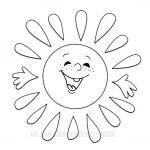 Берите краски, кисточки.Желаю вам нарисовать красивое солнышко.